به نام خدا
ماده فرهنگی آئین نامه ارتقا مرتبه
ماده 1- فعالیت‏های فرهنگی- تربیتی- اجتماعی
از تاریخ 92/1/1حداقل امتیاز لازم از بندهای 1 الی 9 (به استثنای بند 6) 5 امتیاز می‏شود در نتیجه حداقل امتیازات لازم از مجموع بندهای 1 الی 9 از تاریخ مذکور 10 امتیاز خواهد بود.
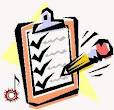 2
ماده 1- بند 1
تدوین کتاب، مقاله و تولید اثر بدیع و ارزنده هنری با رویکرد اسلامی در حوزه‌های فرهنگی- تربیتی – اجتماعی
3
ماده 1- بند 2
تهیه و تدوین پیوست فرهنگی برای کلیه فعالیتها و همکاری مؤثر در اجرای امور فرهنگی ...
4
ماده 1- بند 3
ارائه مشاوره فرهنگی و یا همکاری موثر با تشکل‌های قانونمند دانشجویان و اعضای هیات علمی و نهادهای فرهنگی فعال در موسسه به منظور ترویج فعالیت در حوزه فرهنگ
مرجع تایید کننده فعالیت فرهنگی حسب موضوع هیأت نظارت بر تشکل‌ها، معاونت فرهنگی و اجتماعی، بسیج اساتید و نهاد نمایندگی مقام معظم رهبری در دانشگاه است.
5
ماده 1- بند 4
استاد مشاور فرهنگی با حکم معاون دانشجوئی - فرهنگی «مؤسسه»
حکم استاد مشاور فرهنگی برای یکسال صادر خواهد شد و تمدید آن بلامانع است. 

        حداکثر امتیاز قابل محاسبه: 5 امتیاز
6
ماده 1- بند 5
مسئولیت پذیری در اصلاح و هدایت نگرشهای مطلوب فرهنگی و مشارکت یا انجام فعالیتهای فرهنگی- تربیتی- اجتماعی و یا عناوین مشابه برای کلیه اقشار دانشگاهی
7
[Speaker Notes: در ردیف 2 جدول تعیین ساعت هر یک از زیر موضوعات به این صورت است: مدیریت و اجرای جلسات هر 2 ساعت معادل 4 ساعت، سخنرانی هر 2 ساعت معادل 8 ساعت و شرکت در جلسات معادل زمان حضور در جلسه محاسبه می‌شود.]
ماده 1- بند 6
استمرار در تقید و پایبندی به ارزشهای دینی، فرهنگی، انقلابی و صداقت و امانت‏داری با تأیید کمیسیون تخصصی ذیربط
8
ماده 1- بند 7
کسب جوایز فرهنگی (در زمینه ترویج فرهنگ ایثار و شهادت، مسئولیت‏های فرهنگی و ...)
9
ماده 1- بند 8
طراحی و مشارکت فعالانه در برگزاری کرسی‏های نقد و نظریه پردازی با تایید مرجع ذیصلاح
10
ماده 1- بند 9
شرکت در کارگاه‏های دانش افزایی و توانمند سازی اعضای هیات علمی در زمینه فرهنگی- تربیتی- اجتماعی با ارائه گواهی معتبر
11